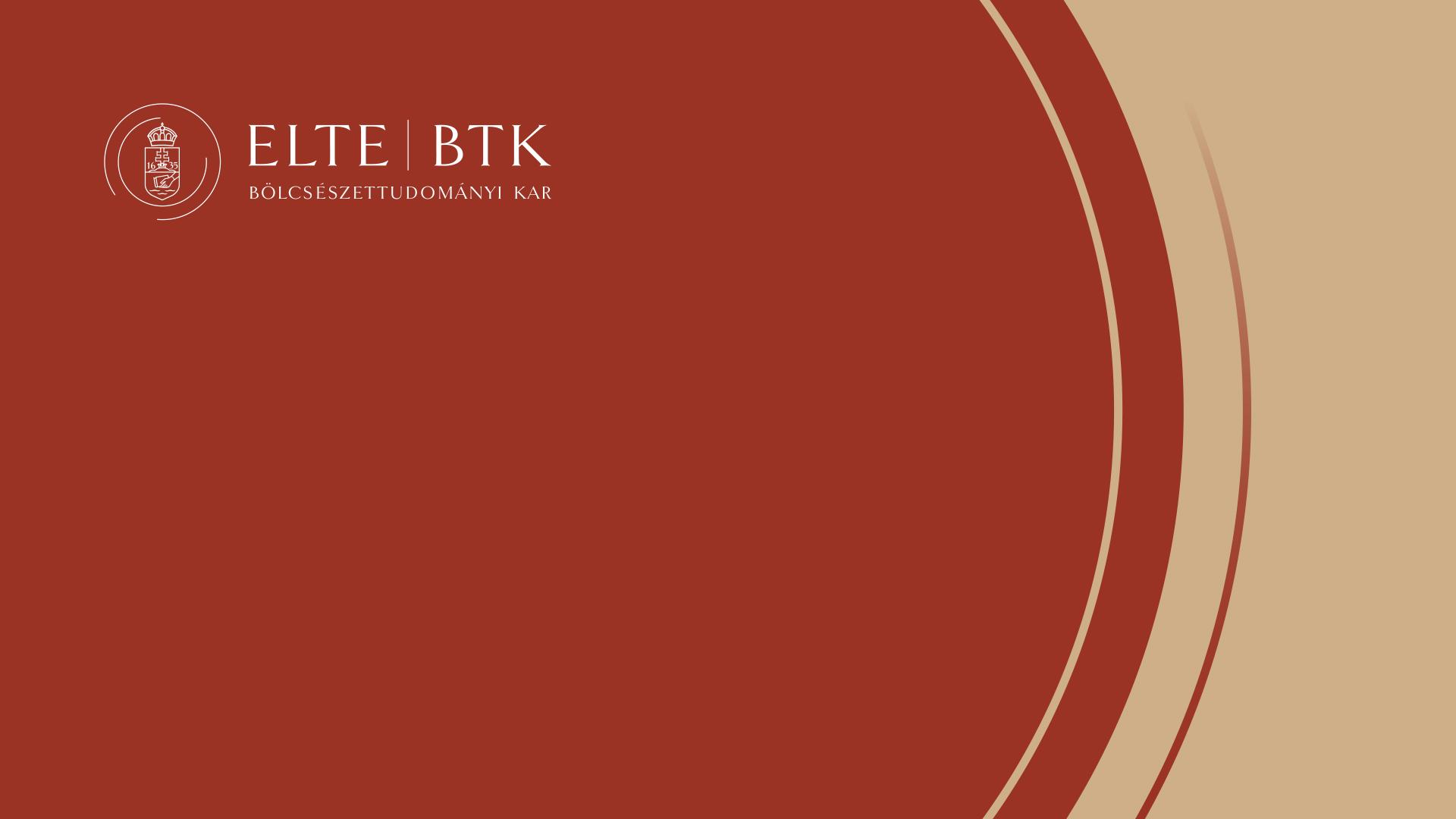 ELTE Faculty of Humanities Library
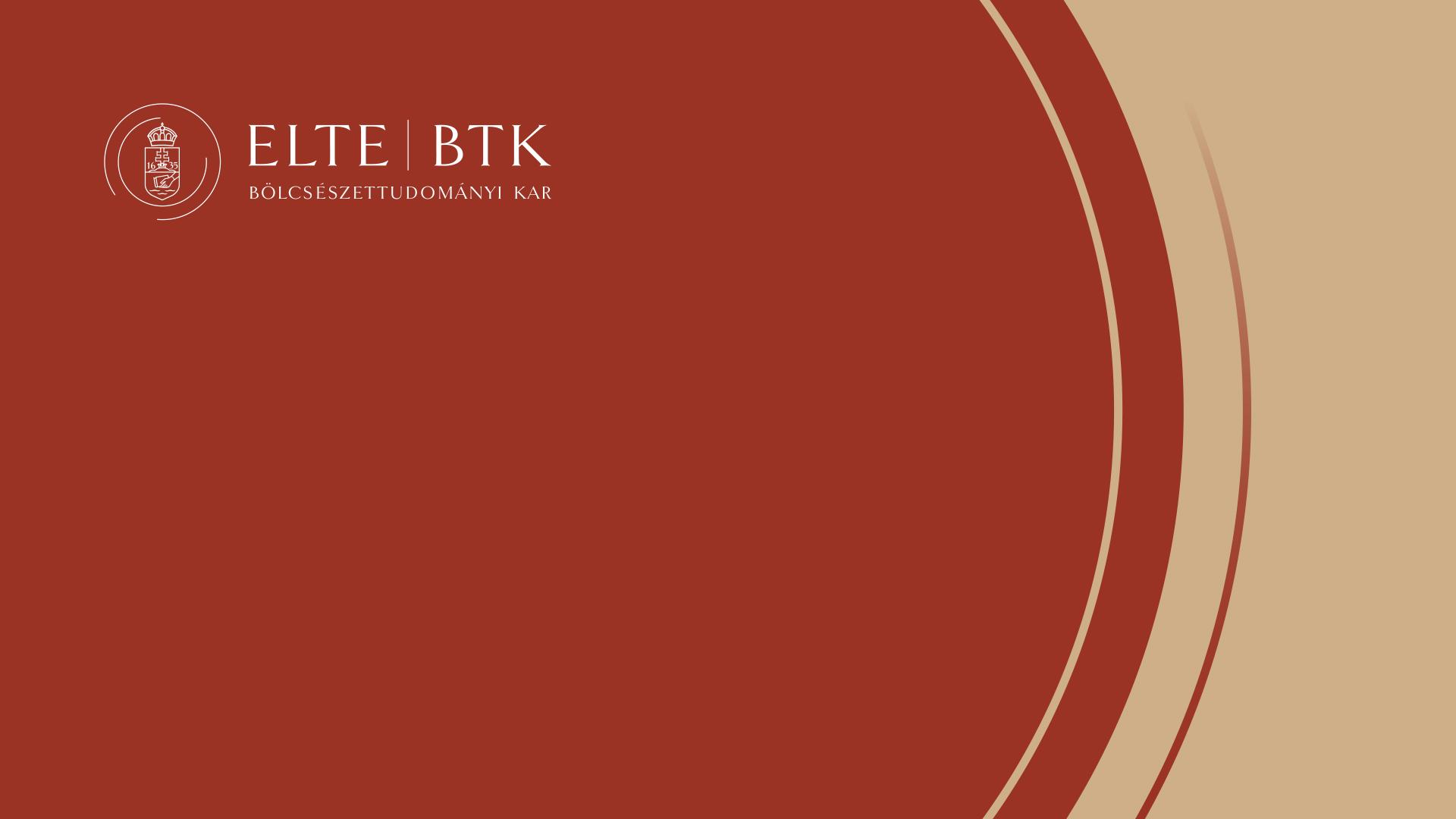 - 48 separate library units in total 
- Organized into 7 specialized libraries 
- Work as 1 cooperating organization 
- Called ELTE Faculty of Humanities Library
- Member libraries operate in seven  buildings out of eight on the campus
Central Library
Library of East Asian and Oriental Studies
Library of English-American and Germanic Studies
Library of Historical, Art History, Ethnography and Folklore Studies
Library of Hungarian Linguistics, Literature and Studies of Philosophy
Library of Archaeological Sciences, Ancient and Classical Studies
Library of Romance, Slavonic and Baltic Philology Studies
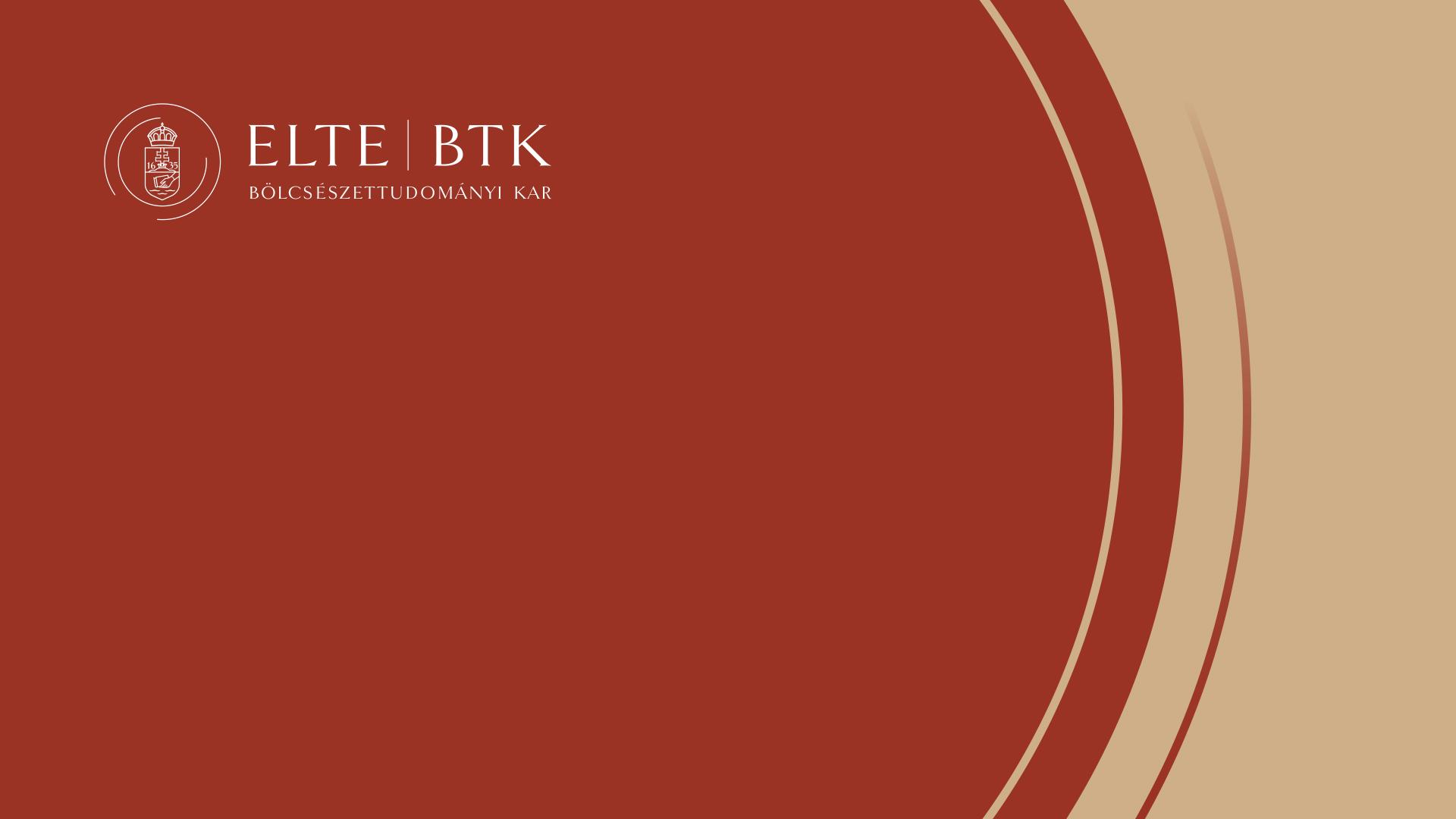 - All ELTE citizens can use ELTE’s libraries FREE of charge after Registration (online/pers.)
- The librarians catalog, store, provide access to approx. 1,2 million pieces of library material (documents) in total
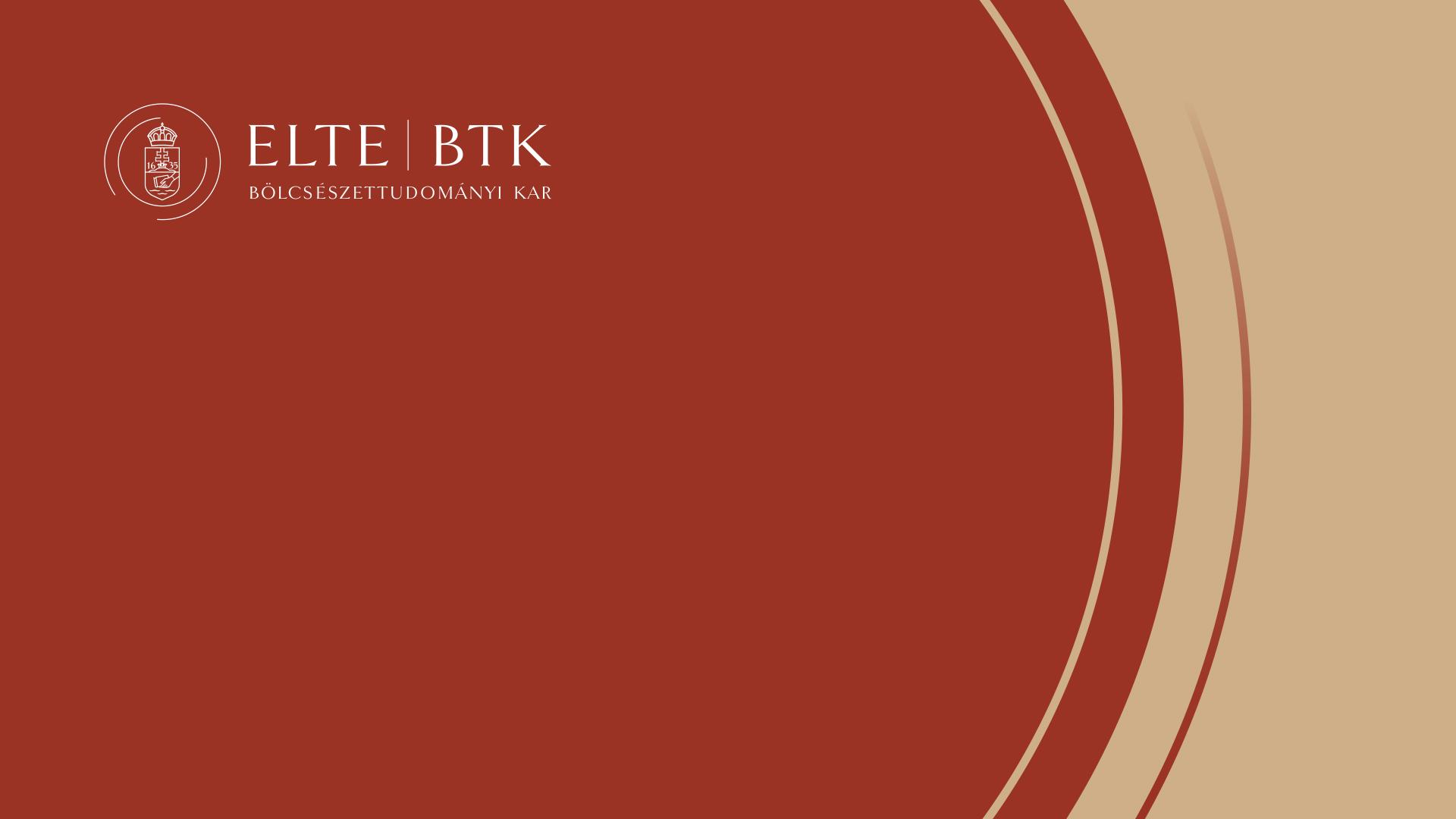 - Several of our collections are unique both nationally  and internationally (private libraries, original prints   and manuscripts of former professors and scholars)

- ELTE subscribes to several licensed web resources which provide access to thousands of journals and other research materials in the humanities (more than 100 subscriptions and available databases EBSCO, JSTORE, Cambridge University Press Journals, and Wiley Online Library etc.)
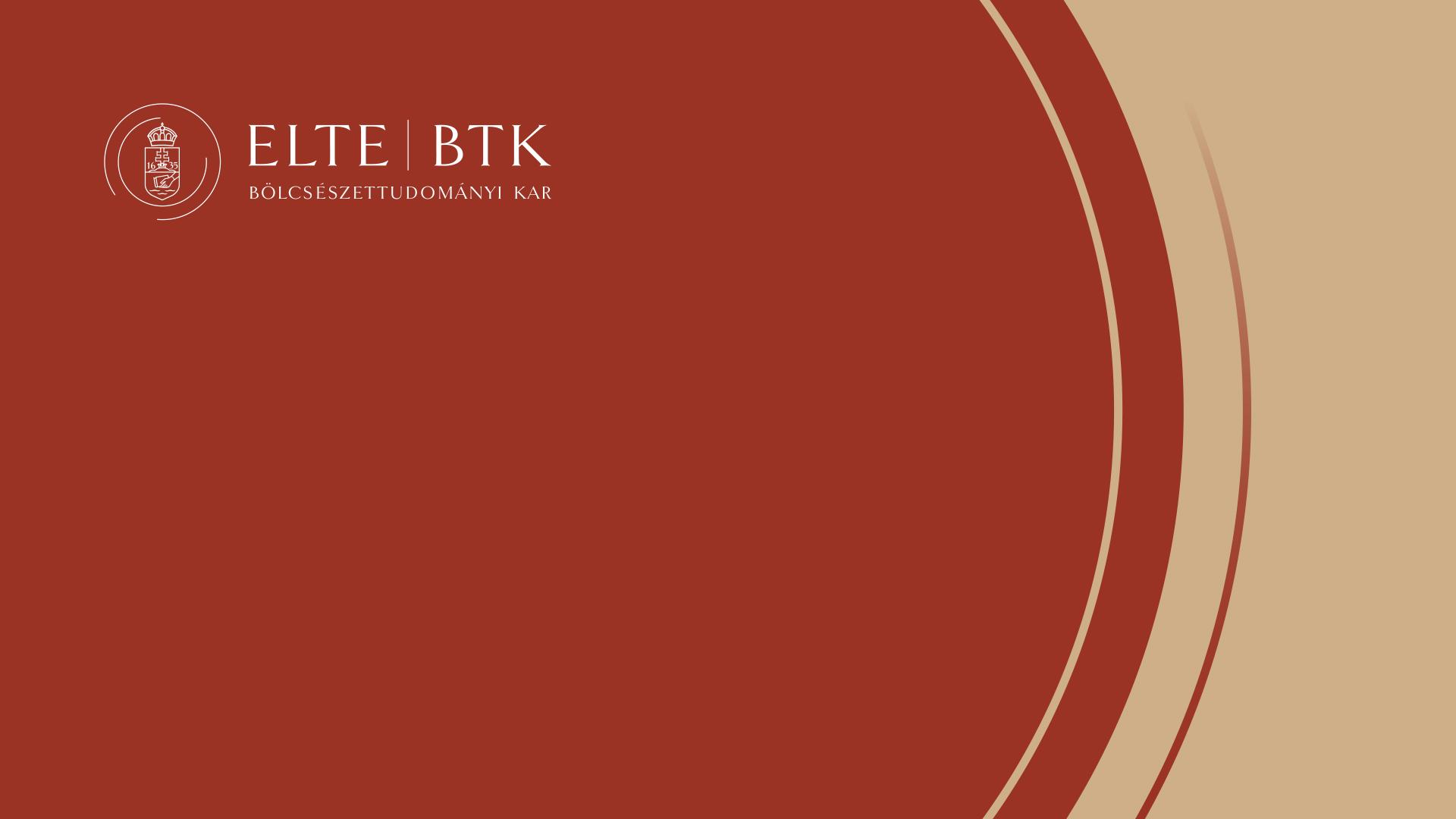 Central Library / Central Reading Hall (main building)
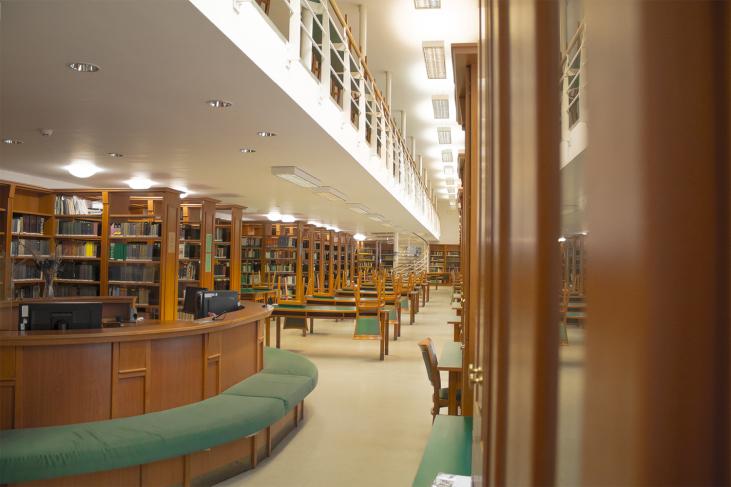 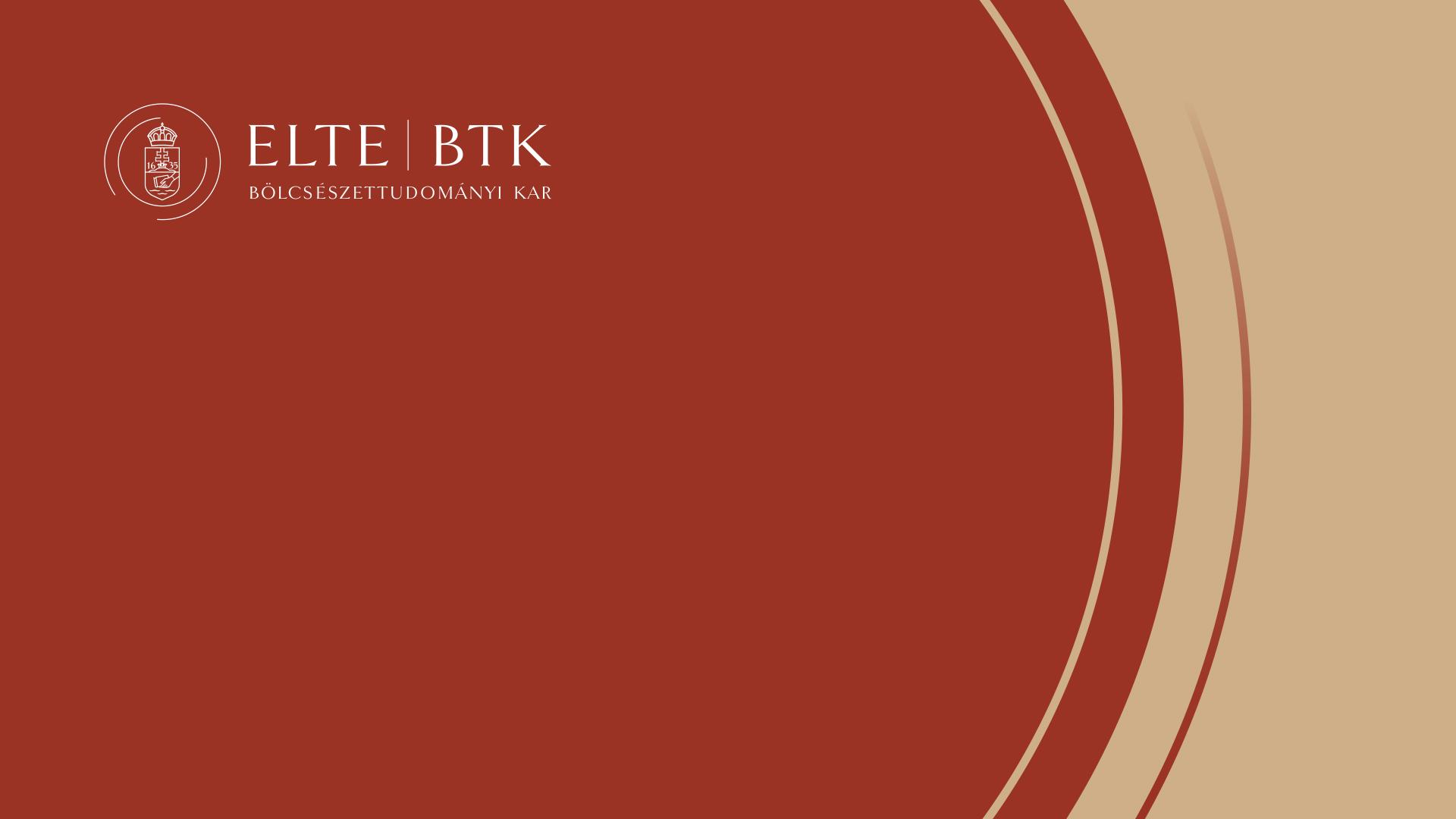 Library of English-American and Germanic Studies (main building)
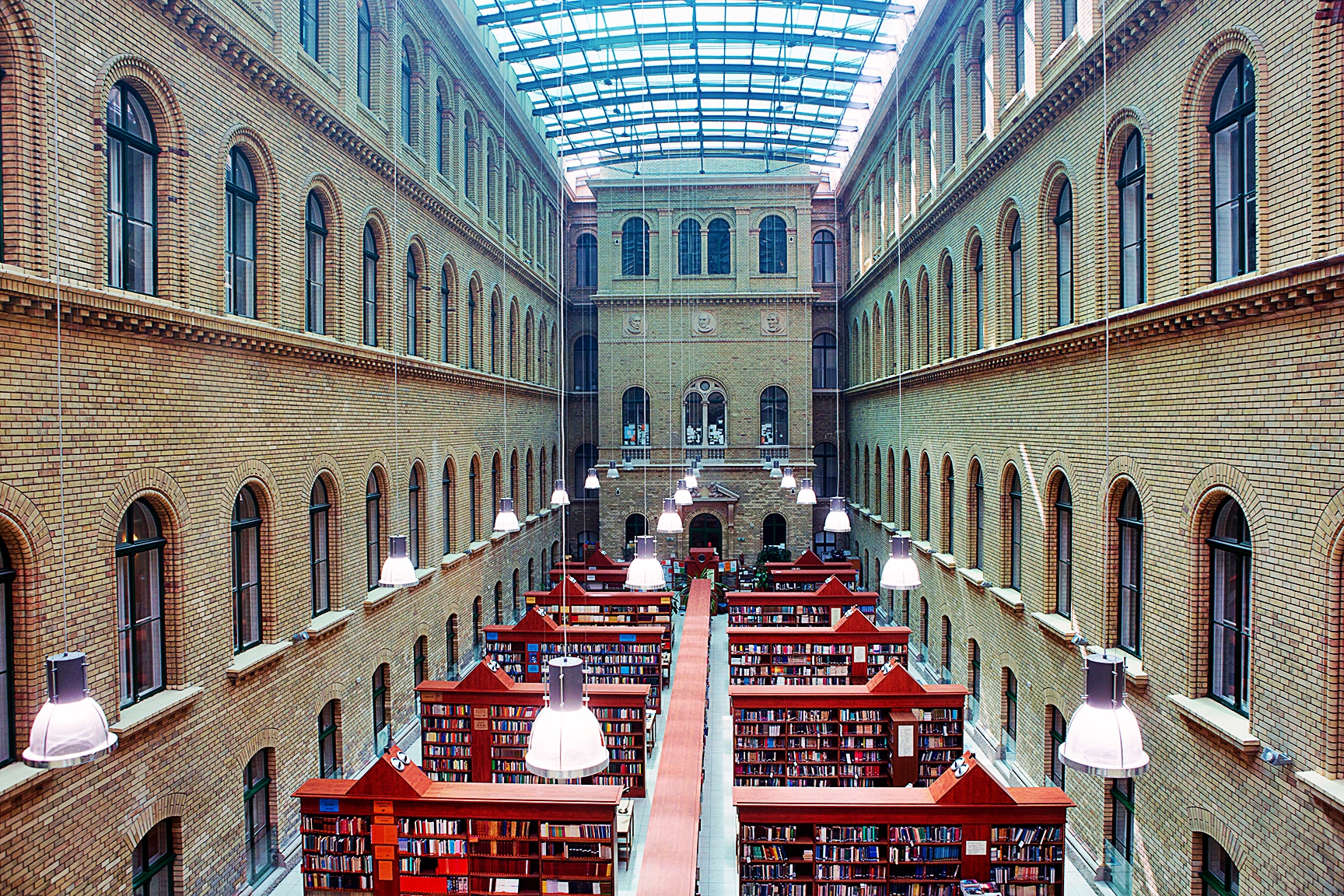 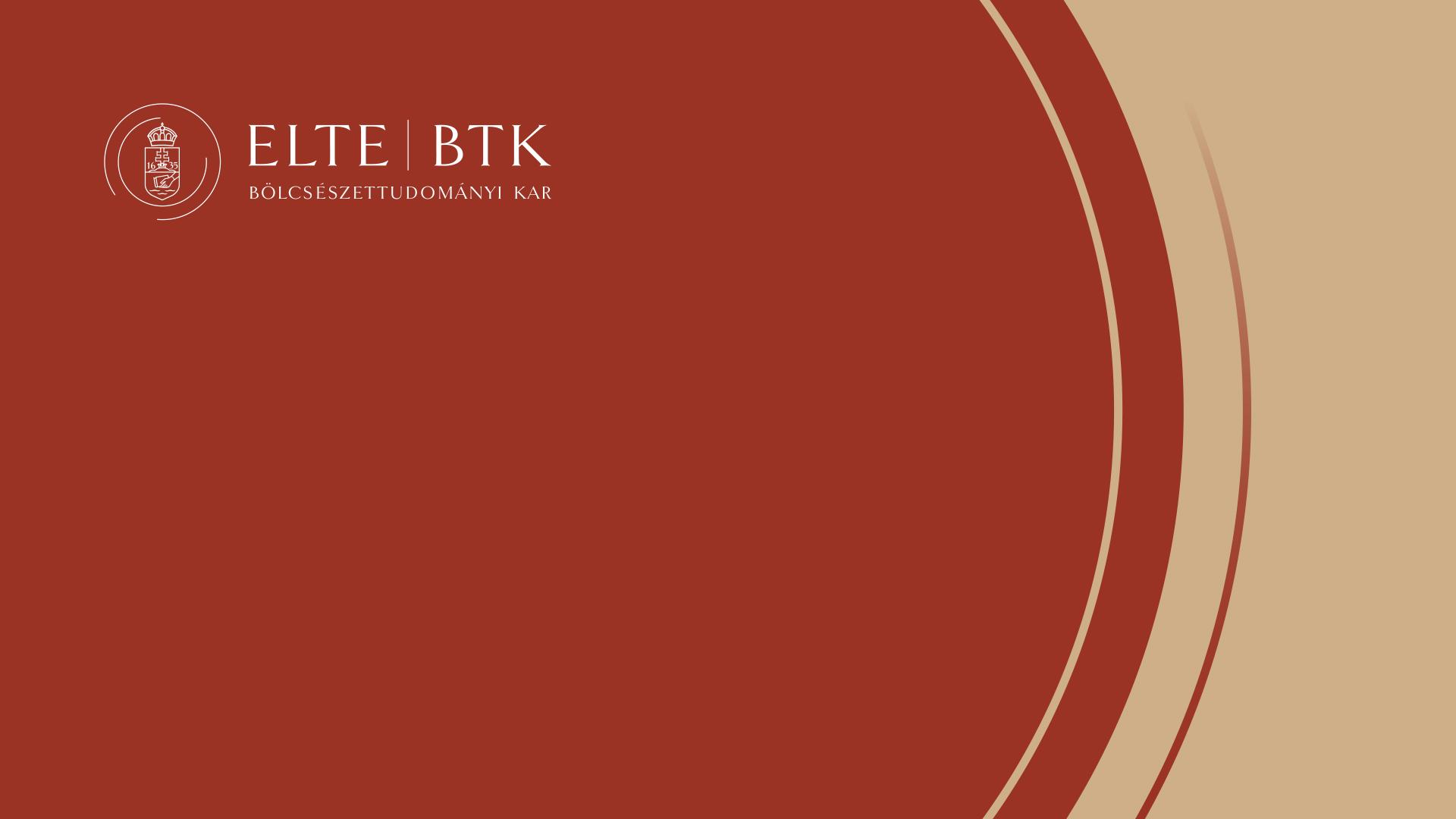 - Active students of the Faculty of Humanities  are eligible to borrow books from the libraries
 
- It is strictly forbidden to bring food and drink  into the Libraries
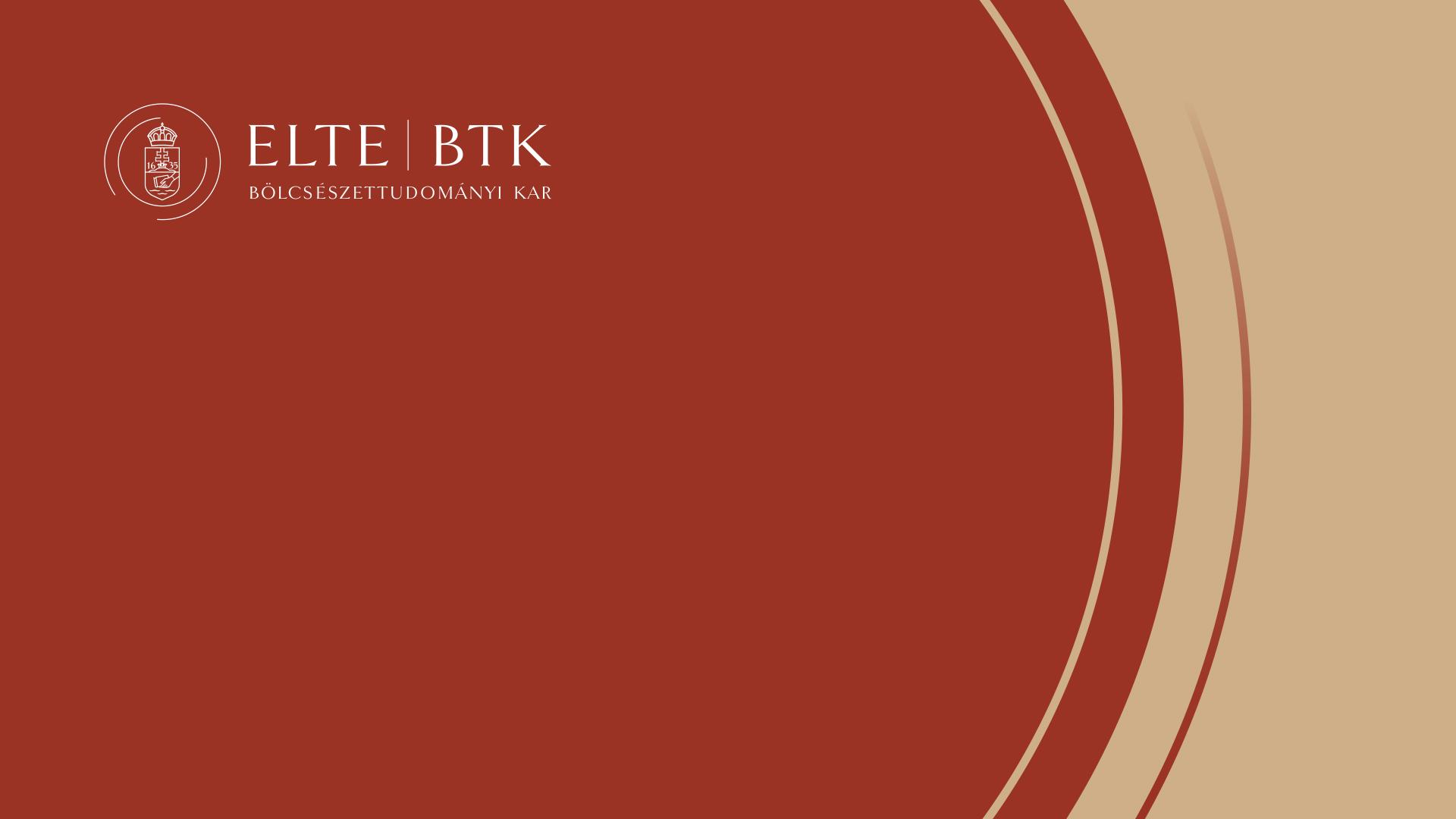 - ELTEfind, the online public access catalogue for ELTE  University libraries, is available on terminals within the  Libraries, and remotely from home 24/7
- The catalogue indicates which libraries have each title as  well as the availability of each copy of every title
http://opac.elte.hu (Click on English)
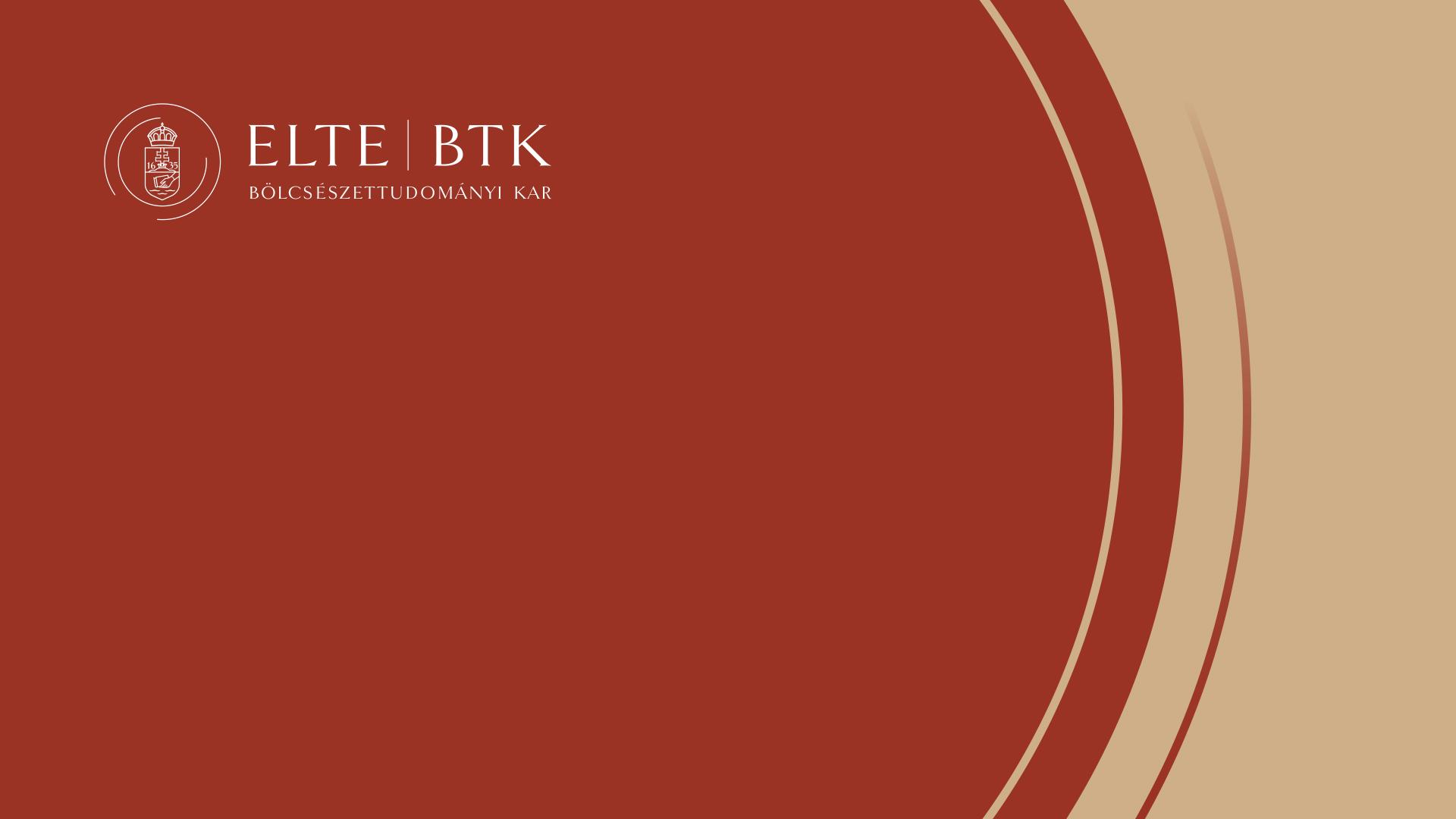 https://konyvtar.btk.elte.hu
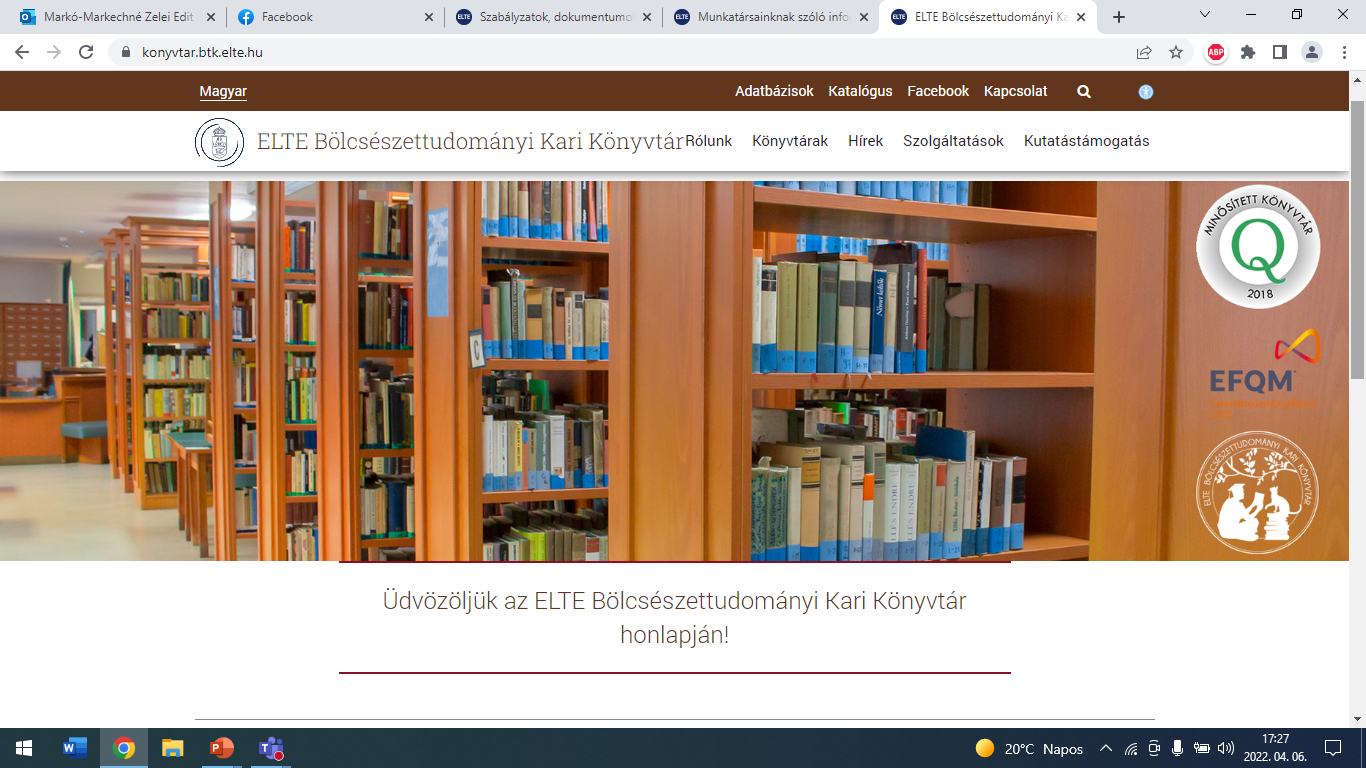 11/09/23 new homepage
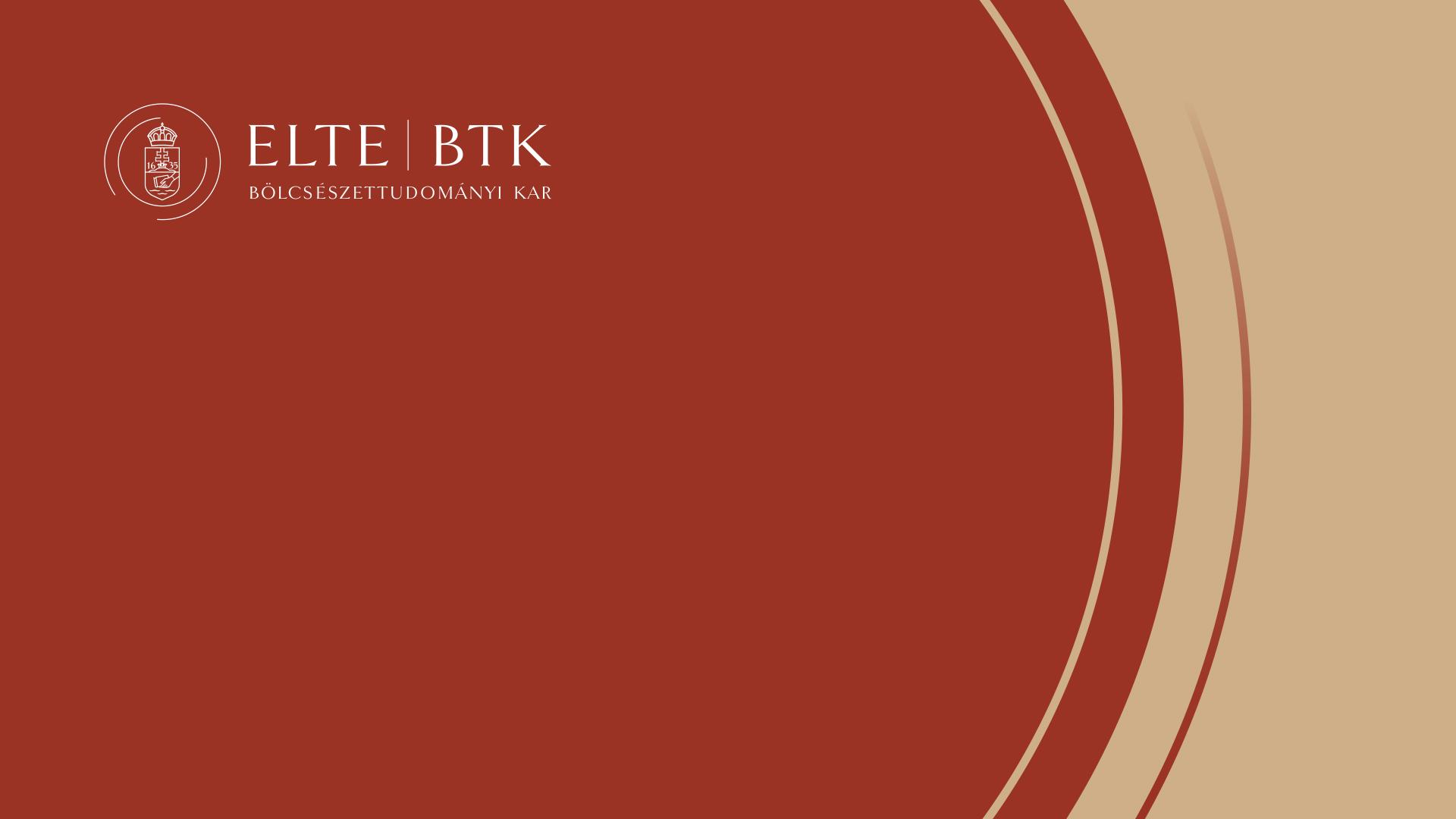 facebook.com/elte.btk.kari.konyvtar
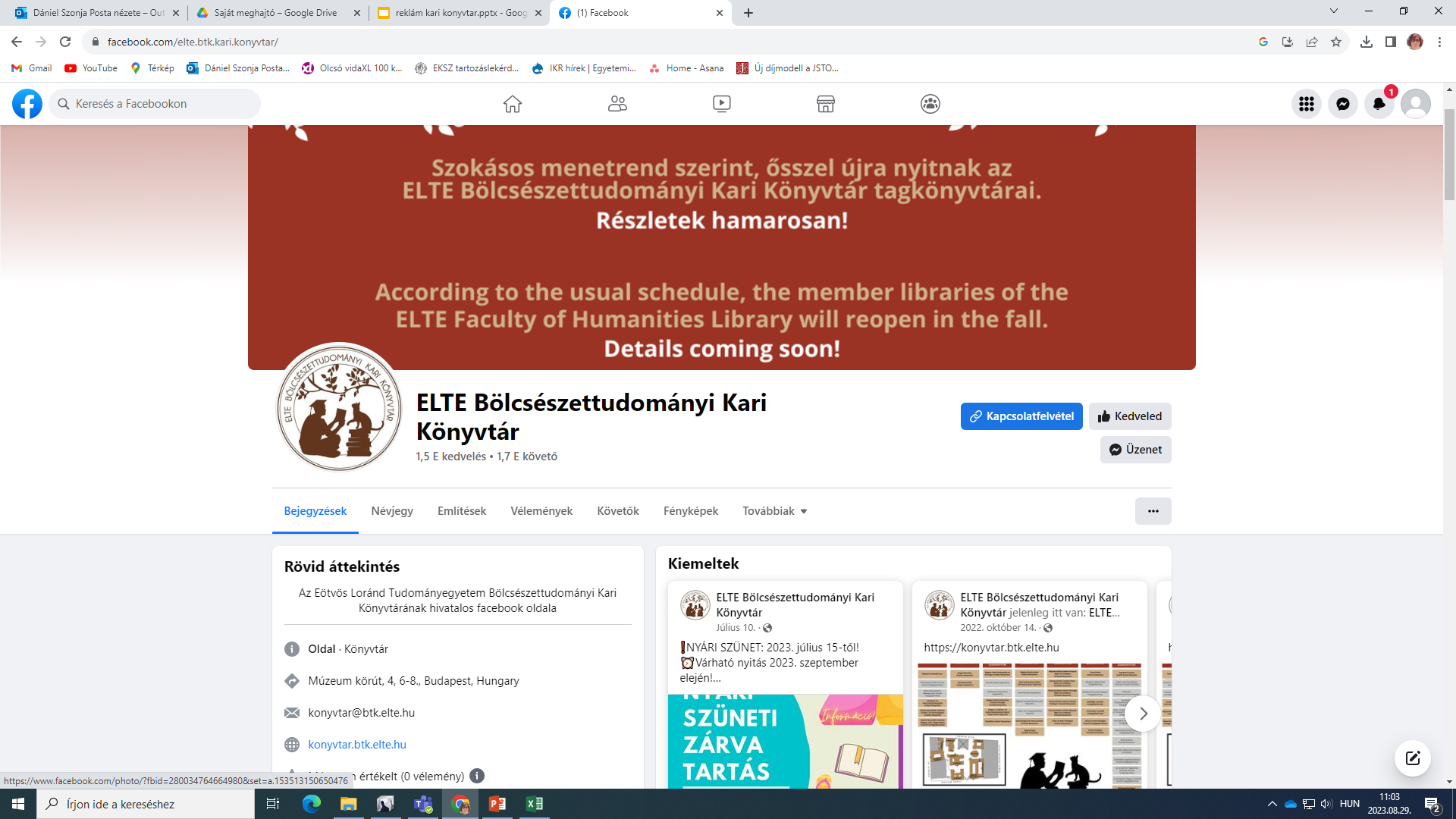 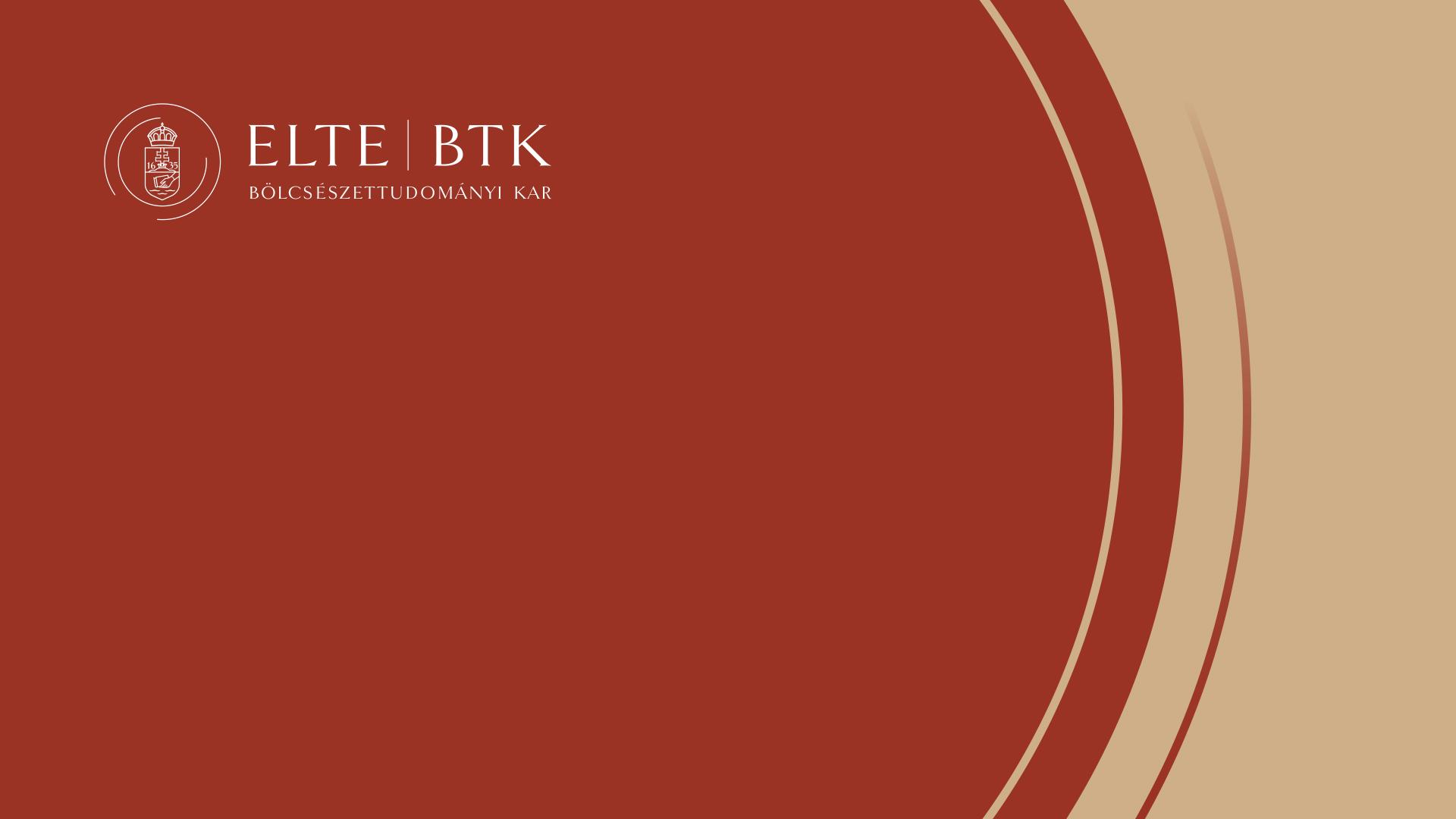 Thank you for your attention!